Презентация Куребринской сельской библиотеки – филиал МУК «Буйской МБ»
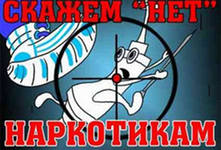 Сегодня от проблемы наркомании нельзя отгородиться, думая, что это никогда вас не коснётся.
Сенека был прав, говоря:
«Что есть благо? Знание
 Что есть зло? Незнание». Чтобы противостоять этой опасности, мы должны знать о ней.
«НемногоИстории»
Наркотические вещества были известны человечеству и применялись как лечебное и одурманивающее средство ещё в глубокой древности.
Как заболевание наркомания получила широкое распространение в 18 веке.
В Россию эта беда пришла в 19 веке -начале 20 века.
       Тогда наша страна впервые столкнулась с проблемой наркомании. Морфий и кокаин процветали в салонах городов, а за их пределы вышли во время гражданской войны. В начале 90-х после распада Советского Союза, в страну из-за границы вновь хлынуло огромное количество наркотиков.
        Сегодня наркомания железной хваткой взялась за Россию. Если с ней не бороться, что ожидает наше общество, а особенно молодёжь в будущем?
Наркомания - угроза существованию нации
Наркоманию можно сравнить с геноцидом, причем, из всех способов истребления народа самым эффективным является распространение наркотиков. Они, как средство геноцида, имеют 3 великих достоинства:

ВО-ПЕРВЫХ: они устраняют сразу 3 поколения людей, потому что люди от 15 до 25 лет, став наркоманами, умирают через 4-5 лет. Они заражаются гепатитом, ВИЧ и другими болезнями; не оставляют потомства, во всяком случае полноценного, потому что у наркоманов угнетаются сексуальные желания и возможности.

ВО-ВТОРЫХ: уничтожение населения происходит без убийств, без крови и насилия. Не нужно тратить времени, средств и трудов на нейтронную бомбу и военные действия. Все сделают наркоманы своими собственными руками.

В-ТРЕТЬИХ: наркоманы очень щедро платят наркомафии за свое собственное самоубийство. Отдадут все свои деньги, продадут ценные вещи и даже квартиры для того чтобы покупать наркотики. 
Наркотизация - это дьявольский способ отобрать у человека деньги и всё, что он имеет.
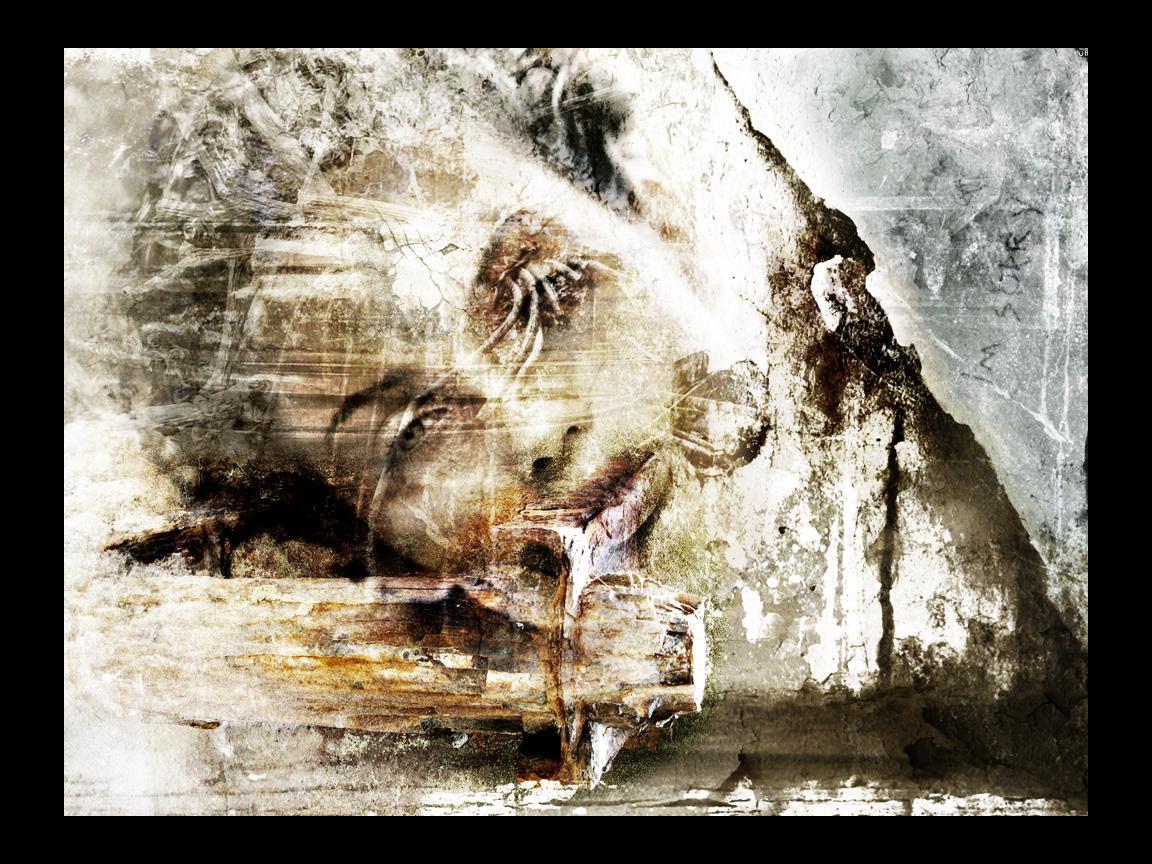 Официальная пpесса США, Геpмании, Фpанции, Англии, Швеции почти ежедневно сообщает о смеpти своих гpаждан, последовавшей в pезультате злоупотpебления наpкотическими и психотpопными веществами.
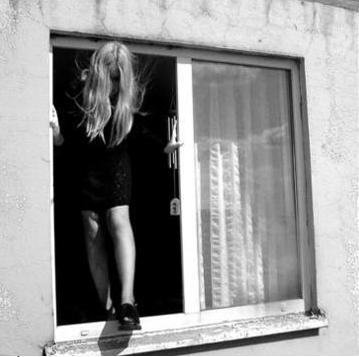 Злоупотpебление наpкотическими сpедствами и незаконная тоpговля ими в последнее вpемя во многих, особенно pазвитых стpанах миpа пpиняли катастpофические pазмеpы.
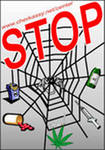 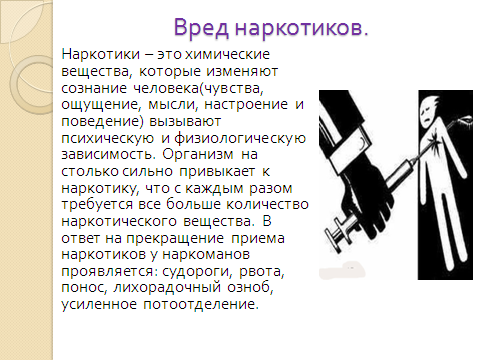 Наркотики - это беда, разрушение и смерть.
Наркоманы – люди без будущего.
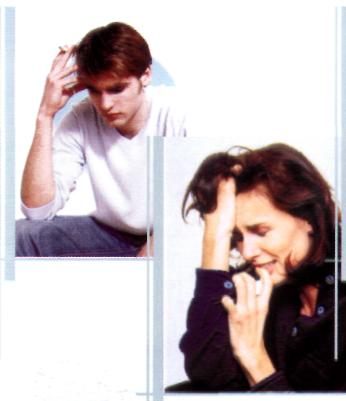 Они думают только о наркотиках, сам наркотик разрушает их мозг, лёгкие, печень, а мысли о нём отбирают силы и разум.
Легких	наркотиков не бывает
Дают фальшивое представление о счастье
Хроническое заболевание, и оно продолжается до конца жизни
Нарушают познавательные способности человека
Толкают на преступления
Не дают человеку свободу, а забирают  её
Ставят под угрозу будущее
Причина многих заболеваний
НАРКОТИКИ
Причина уродства у детей
Разрушают семью
Ставят под угрозу будущее
Приводят к несчастным случаям
Отказаться от наркотиков можно, но только в первый раз
Укорачивают жизнь
Делают человека слабым и безвольным
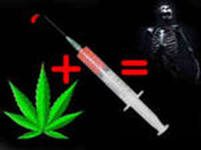 Остановись и подумай!
Вдумайтесь в эти факты!
Средний возраст приобщения к наркотикам снизился до 14,2 лет у мальчиков, 14,6 – у девочек;
 4 млн. людей употребляют наркотики в нашей стране, 76 % молодежь от 14 до 30 лет;
 за 10 лет число смертей от наркотиков увеличилось в 12 раз, среди детей в 42 раза (65 % - передозировка);
 к окончанию школы 40 % детей пробовали наркотики, «сидят на игле» - 9% мальчиков, 5 % - девочек;
 91 % ВИЧ – инфицированных – наркоманы;
 1 наркоман за год втягивает в «порочный круг» до 4 человек.
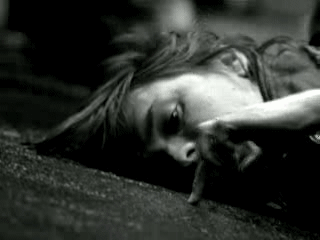 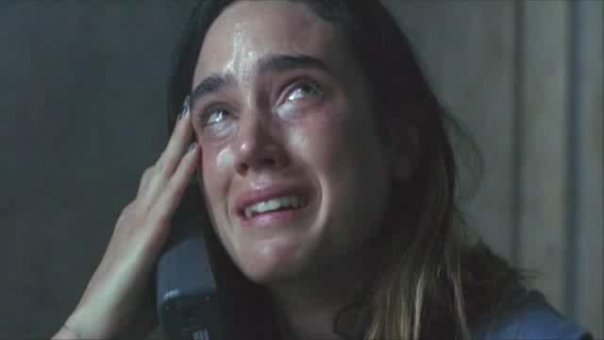 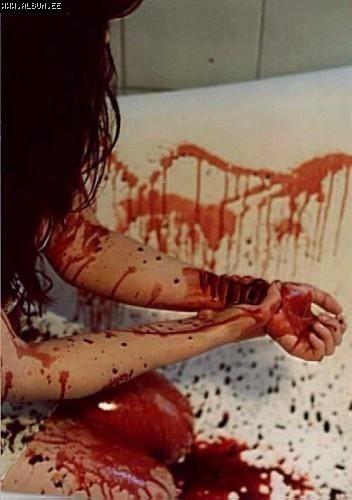 Наркоманом может стать любой человек.
Надежда на то, что «я сильный, попробую и больше не буду», не оправдывается. Никто не начинает употреблять наркотики, чтобы стать наркоманом.
Всё начинается с первой пробы.
Как вы думаете по какой причине люди начинают употреблять наркотики?
Любопытство
Не быть белой вороной
Бунтарство
Одиночество и скука
Желание поскорее стать взрослым
Не верьте!Не поддавайтесь стереотипам, существующим в обществе.
Наркотики не выход из сложностей жизни, а наоборот это начало пути к огромным проблемам и смерти.
Пути вовлечения в наркоманию:
Хвастовство и зависть
Дружеская шутка
Дружеский шантаж
Сердобольный друг
Посадить на иглу
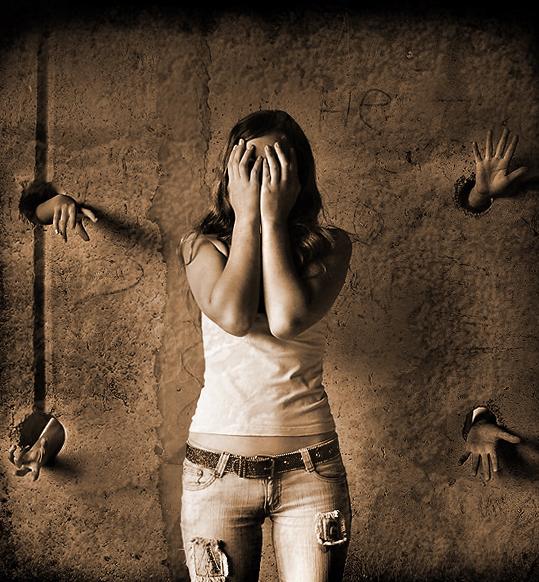 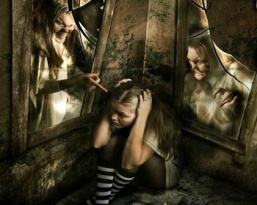 Таким образом, в приобщении к наркомании не так уж много добровольцев. Гораздо чаще это происходит путём обмана или насилия.
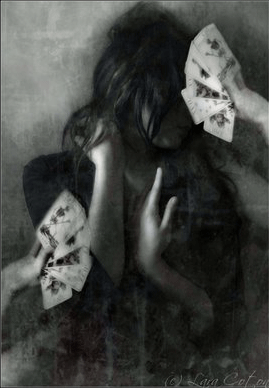 Здоровье и счастье каждого – в его руках.
     Знай, что отказаться можно только один раз – первый, и это одно из главных условий, как не стать наркоманом.
Возможные способы сказать «нет»:
Я не собираюсь загрязнять организм.
Я не в настроении, поэтому не хочу сегодня это пробовать
Не сейчас
 Нет, не хочу неприятностей.
Эта дрянь не для меня.
 Нет, спасибо, у меня и так хватает неприятностей с родителями.
 У меня завтра контрольная.
У меня аллергия!
 Я вчера поздно лег спать, у меня и без того красные глаза.
 Нет, мне понадобятся все мозги, какие есть.
 Нет, спасибо, это опасно для жизни.
 Эти химические «радости» не для меня!
 Мне не хочется умереть молодым.
 Я хочу быть здоровым.
Умей сказать НЕТ!
Презентацию составила: Лаврова Л.И – библиотекарь Куребринской сельской библиотеки –филиал МУК Буйской МБ
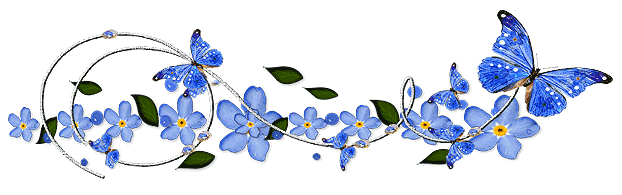 Использована литература:
Аралова М.А. Классный час играючи. М., 2005.
Саляхова Л.И. Родительские собрания. М., 2007.
Шуминова И.О., Потехина Н.Ф. Всем миром против общей беды:
      практическое пособие для библиотек по профилактике наркомании.
      М.,2012.


 А также ресурсы интернета: Narkotikam_net.rar.; Скажем нет наркотикам. pptx.
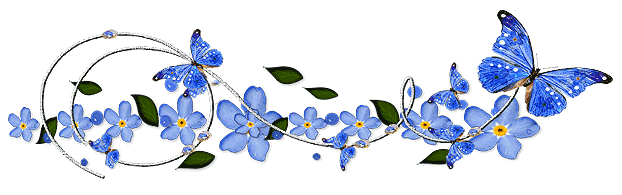